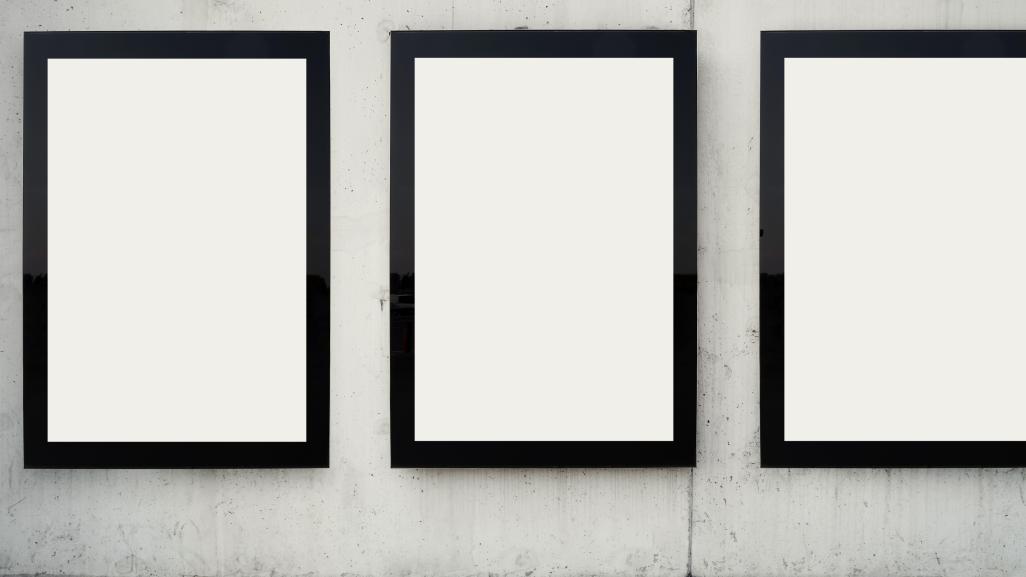 «Основные юридические лица Италии»
Выполнил: студент группы 
Ююг-521 Дудин а. И.
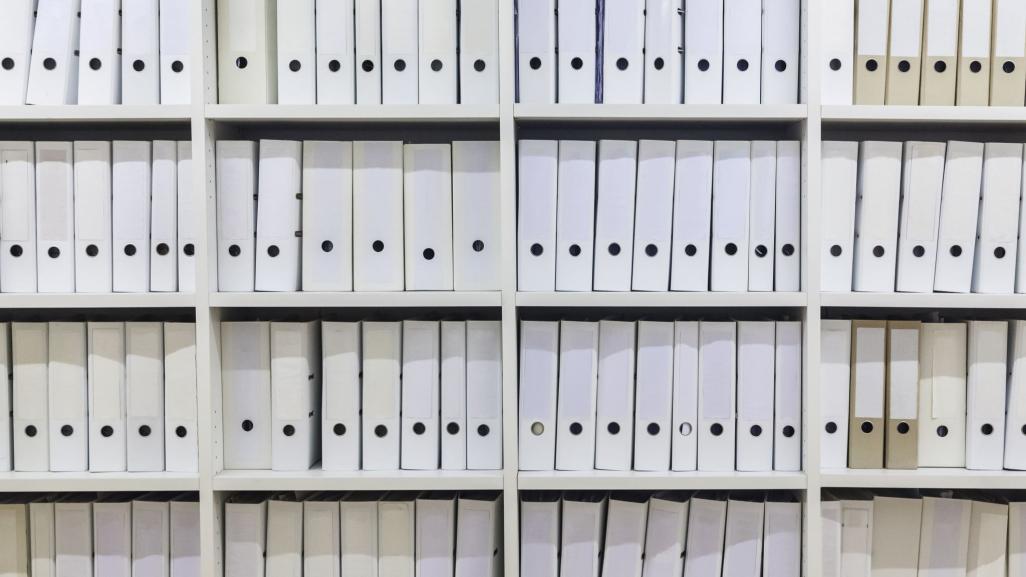 Корпоративное законодательство Италии в первую очередь различает общества с ограниченной ответственностью и товарищества.
В Италии существует два основных типа компаний с ограниченной ответственностью:
Частные компании с ограниченной ответственностью по квотам (società a responsabilità limitata), включая «традиционные S.r.l.» или «S.r.l.» и «упрощенные S.r.l.» или «S.r.l.s.»;)
публичные компании с ограниченной ответственностью на акциях (società per azioni или S.p.A.).
Компании с ограниченной ответственностью
Партнёрства
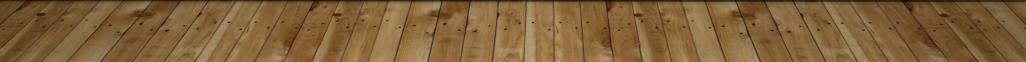 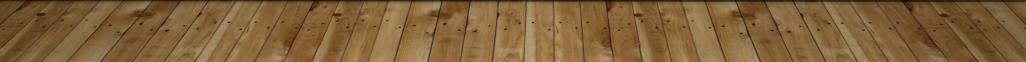 В Италии существует два основных типа партнерств:1) Società in nome collettivo или S.n.c., 2) Società in accomandita semplice или S.a.s.
Партнерства (società in nome collettivo или S.n.c. и società in accomandita semplice или S.a.s.) обычно характеризуются:
Неограниченная солидарная ответственность партнеров по обязательствам компании;
Каждый партнер выступает в качестве директора компании с полномочиями управления;
Невозможность передачи статуса партнера ни inter vivos, ни mortis causa, з исключением случаев, когда это разрешено всеми остальными партнерами;
Необходимость иметь не менее двух партнеров;
Налоговая прозрачность.
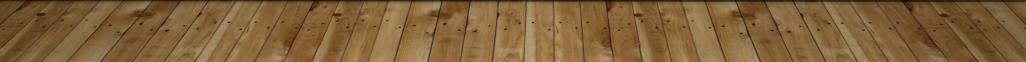 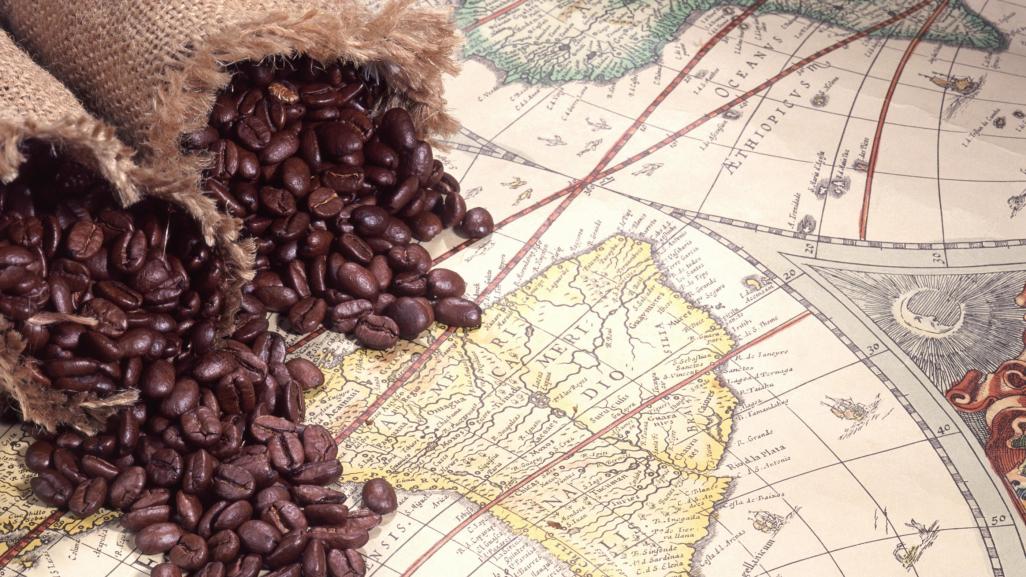 Общество с ограниченной ответственностью (s.r.l.) — традиционное S.R.L. и упрощенное S.R.L.
Общество с ограниченной ответственностью является универсальной формой организации бизнеса, сочетающей в себе элементы товарищества и корпораций. Такая форма получила наиболее широкое распространение в сфере предпринимательской деятельности в Италии, что связанно с почти полной свободой заключать сделки. Во всяком случае, уступки в пользу свободы участников компенсируются усилением контролирующих полномочий и ответственностью управления.
Согласно c итальянскому законодательству, существует два основных типа частных компаний с ограниченной ответственностью, включая:
Традиционное общество с ограниченной ответственностью (Традиционноя S.r.l.) и
упрощенное общество с ограниченной ответственностью (упрощенная S.r.l.).
Традиционные S.r.l. и упрощенные S.r.l. являются наиболее распространенными типами компаний с ограниченной ответственностью в Италии и предоставляют учредителю(ям) наибольшую гибкость. Акционер традиционной S.r.l. или упрощенной S.r.l. владеет только одной «квотой» акций компании, которая представляет собой различную часть подписного капитала. В случае компании с одним участником «квота» представляет собой весь уставный капитал.
Различия
Основное различие между традиционными S.r.l. и упрощенными S.r.l. заключается в том, что упрощенные S.r.l. имеют следующие ограничения по сравнению с традиционными S.r.l.:
Акционерами упрощенной S.r.l. могут быть только физические лица, а не другие компании;
Первоначальный уставный капитал упрощенной S.r.l. не может быть более 10 000,00 евро;
Упрощенная S.r.l. может принимать только стандартные типовые уставы, предусмотренные итальянским законодательством, и никакие поправки к типовым уставам не допускаются (т.е. вы не можете переделывать устав компании на свой вкус).
Традиционные S.r.l. и упрощенные S.r.l. объединяют, среди прочего, общие черты:
Компания должна иметь как минимум одного директора и одного акционера (акционер/ы и директор/ы могут быть одним и тем же лицом и не обязательно должны быть резидентами Италии);
Компания должна иметь зарегистрированный адрес в Италии (если у вас нет офиса в Италии, мы можем предоставить услуги по регистрации офиса);
Директор(ы) и акционер(ы) предлагаемой компании должны получить идентификационный налоговый номер (codice fiscale) в Налоговом управлении;
Компания должна получить сертифицированный адрес электронной почты (PEC), который по сути является официальным адресом электронной почты для компании, который имеет такое же юридическое значение, как и заказное письмо с обратной квитанцией;
Процесс открытия
Для открытия традиционной S.r.l. или упрощенной S.r.l. больше нет требований к минимальному размеру уставного капитала (т.е. первоначальный уставный капитал может быть любым, начиная с 1,00 евро). Однако, если капитал компании составляет менее 10 000,00 евро, применяются следующие незначительные ограничения:
Не допускается внесение имуществa в никакой другой форме, кроме денежной;
20% прибыли за хозяйственный год ежегодно откладывается в резерв капитала до тех пор, пока чистые активы компании не достигнут 10 000,00 евро. Такой резерв может быть использован только для увеличения капитала или покрытия убытков.
Чтобы открыть итальянскую компанию, учредитель(и) должен(ы) подписать акт о регистрации (включая меморандум и устав) у итальянского государственного нотариуса. Процесс регистрации может быть осуществлен дистанционно с помощью доверенности, выданной нашей фирме. В этом случае доверенность должна быть нотариально заверена и апостилирована или (или нотариально заверена и легализована в местном посольстве или консульстве Италии, если страна, где оформляется доверенность, не является членом конвенции об апостилировании).
Публичные компании с ограниченной ответственностью по акциям — società per azioni (S.P.A.)
Società per Azioni — это публичная компания с ограниченной ответственностью на акциях. Эта форма корпорации лучше подходит для крупных предприятий, требующих значительного капитала.
Акционерное общество – это форма организации бизнеса, уставной капитал которого формируется за счет индивидуальных взносов участников. Каждый участник получает за свой взнос определенное количество акций. Акционеры имеют право передавать свои доли собственности в любое время, продавая их другим лицам без получения согласия участников общества.
Компания может выпускать различные типы акций, предоставляющие различные права их владельцам. Например, привилегированные акций не дают право голоса в совете компании.
В Акционерном обществе, только само юридическое лицо несет ответственность за корпоративные обязательства своими собственными активами.
Первоначальный уставный капитал S.p.A. должен составлять не менее € 50 000,00 и делится на «акции», которые могут быть физически выданы акционерам или дематериализованы.
В случае нескольких акционеров, подписчики должны оплатить до регистрации компании не менее 25% уставного капитала. В случае одного участника, весь уставный капитал должен быть оплачен до регистрации компании.
Полное или неограниченное товарищество — società in nome collettivo (S.N.C.)
Для учреждения требуется составить товарищеское соглашение, в котором указываются сведения о его форме, составе участников и другие данные публичного характера.
Все партнеры совместно несут ответственность по возможным претензиям и долгам компании, и все они являются членами правления. Следует отметить, что, хотя нельзя избежать ответственности перед третьими лицами, между членами товарищество может быть достигнута договоренность о разграничении ответственности.
Фирменное наименование должно содержать имя хотя бы одного из партнеров и указание на то, что это неограниченное товарищество.
Участники несут неограниченную ответственность по обязательствам товарищества, и не может быть соглашения об обратном. При требовании погашения долгов, причитающихся партнерству, кредиторы должны сначала обратить взыскание на партнерство, прежде чем обращаться к членам. На неограниченное партнерство распространяется законодательство о банкротстве с одновременным банкротством всех партнеров.
Партнеры обычно имеют отдельно осуществляемые полномочия по управлению и представительству. По договоренности, полномочия по управлению могут быть закреплены только за некоторыми членами.
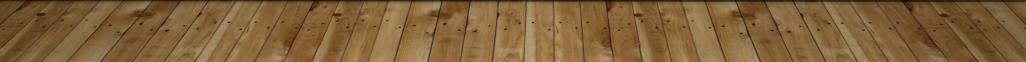 Простое товарищество (Società semplice).
Простое товарищество не нуждается в каких-либо формальностях для своего открытия, за исключением записи в Реестре. Однако, сфера деятельности простого товарищества ограничивается сельским хозяйством или иной деятельности, не связанной с предпринимательством (например, риэлтерские фирмы или совместная профессиональная деятельность).
Коммандитное товарищество
Партнеры с ограниченной ответственностью не могут совершать административные действия, вести переговоры или заниматься бизнесом от имени партнерства, за исключением случаев, когда им выдана специальная доверенность на ведение конкретных дел. Любой партнер с ограниченной ответственностью, который пренебрегает этим запретом, принимает на себя неограниченную ответственность по всем долгам партнерства и может быть исключен из самого партнерства.
Хозяйственные товарищества (Società di persone).
С точки зрения бизнеса все товарищества как юридические лица имеют одни и те же преимущества и недостатки и отличаются друг от друга порядком учреждения и наличием членов с ограниченной ответственностью по обязательствам компании.
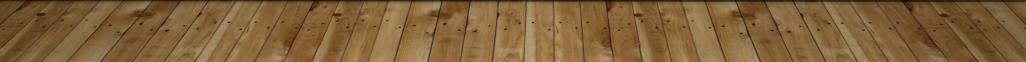 Преимущества товарищества
Недостатки товарищества
Список использованной литературы:
Сабирова Л.Л. Теоретические и правовые основы юридических лиц в российском и зарубежном праве // ВЭПС. 2014. №2. С. 142-145
Ястребов О. А. Основы правового положения юридических лиц публичного права зарубежных стран // Вестник РУДН. Серия: Юридические науки. 2009. №4. С. 32-36
Федчук В.Д. Группы компаний в праве Италии: послереформенный опыт // Российский внешнеэкономический вестник. 2011. №1. С. 67-72
Томбари У. Группы компаний и корпоративное право в Италии. Информационная и репрессивная защита, право на объединение и регулирование управления группой // Вестник СПбГУ. Серия 14. Право. 2014. №1. С. 157-163
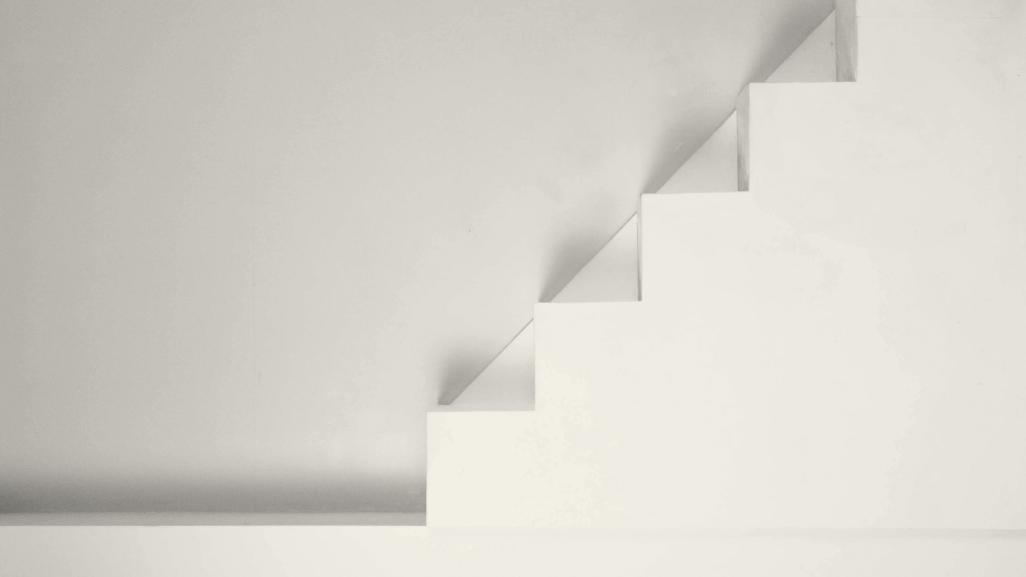 Спасибо за внимание!
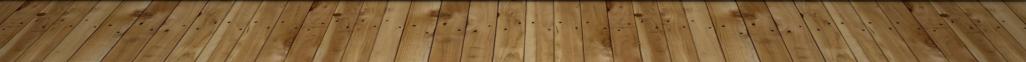